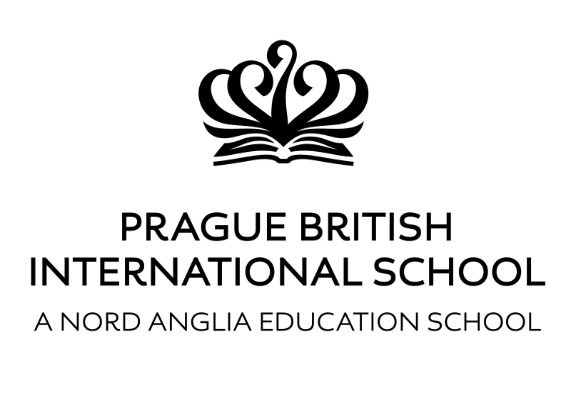 Early Years  2019 – 2020
PBIS
Our staff
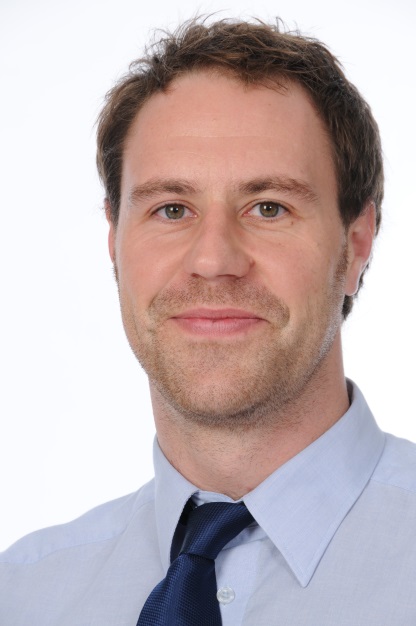 Mr Alex Harrison
Deputy Head Kamyk Campus (Early Years)
Responsible for the overall management of the Early Years
Involved throughout Primary school.


Ms Eliška Strnadova
Pre-Nursery Teacher
Early Years Coordinator
Responsible for the day to day running of the Early Years
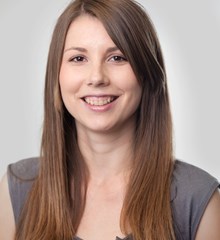 [Speaker Notes: Introduction – as you may or may not know my new role this year is foundation stage coordinator…..]
Nursery Teachers
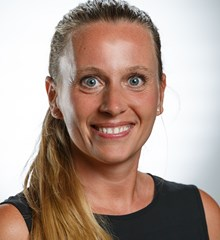 Ms Silvie Flakova
Nursery A Class Teacher




Ms Lesley Eichel
Nursery B Class teacher
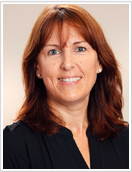 Our Staff
Miss Andrea  
EY – Year 2 Administrator
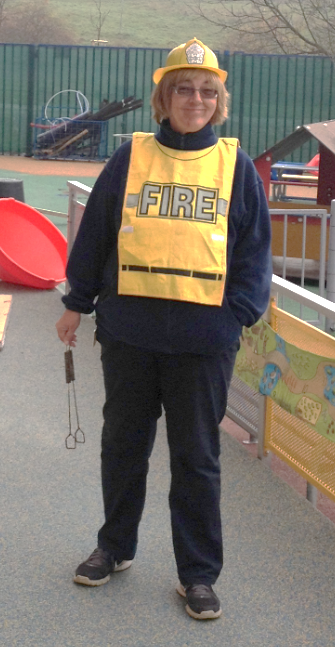 Miss Evicka
- catering, cleaning…
Nursery Teaching Assistants
Ms Yayoi                            Mrs Sheryl 




  Ms Zofia                            Ms. Zuzana
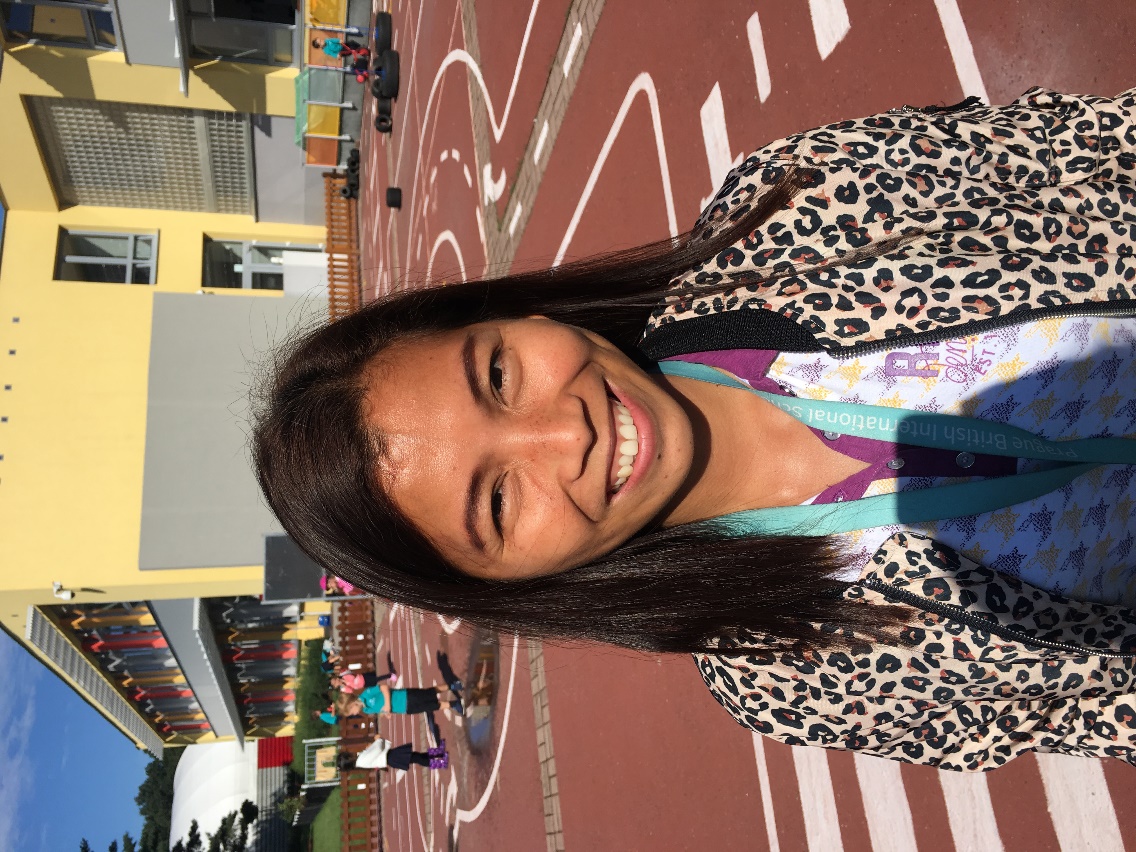 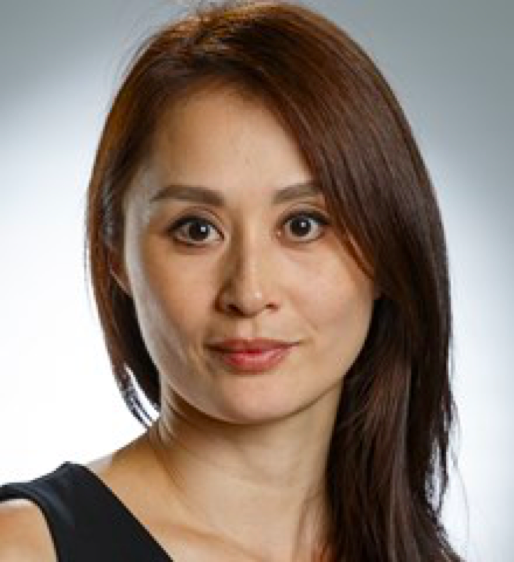 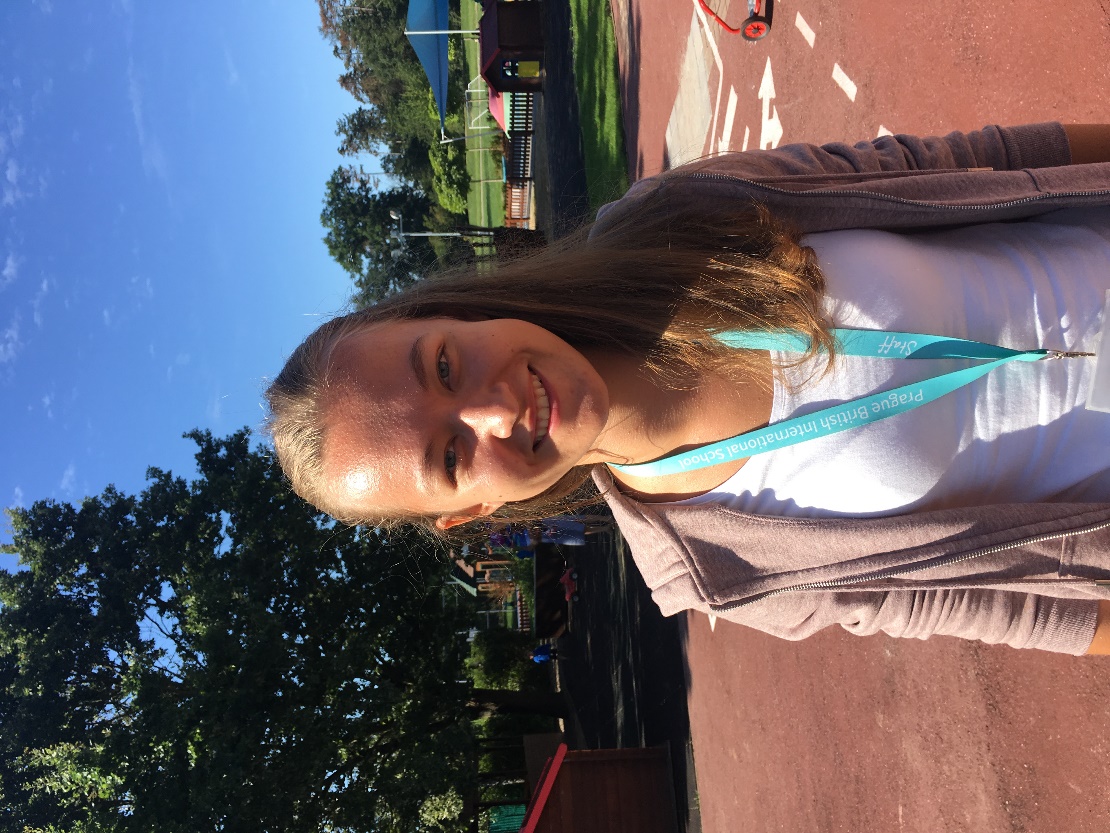 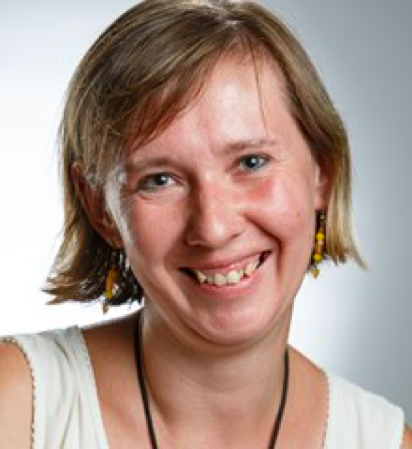 Our Curriculum
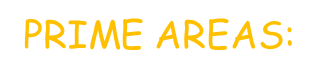 Personal, Social and Emotional Development
Self confidence and self awareness
Managing feelings and behaviour
Making relationships
Communication and Language
Listening and attention
Understanding
Speaking
Physical Development
Moving and Handling
Health and self-care
Specific Areas
Literacy
Reading
Writing
Mathematics
Numbers
Shape, space and measures
Understanding the world
People and communities
The World
Technology
Expressive arts and design
Exploring and using media and materials
Being imaginative
Learning Through Play
•   Through play children discover new things about the world they live in.
Children need to be interested in what they are learning and enjoy what they are doing.
• They develop new skills and build new relationships.
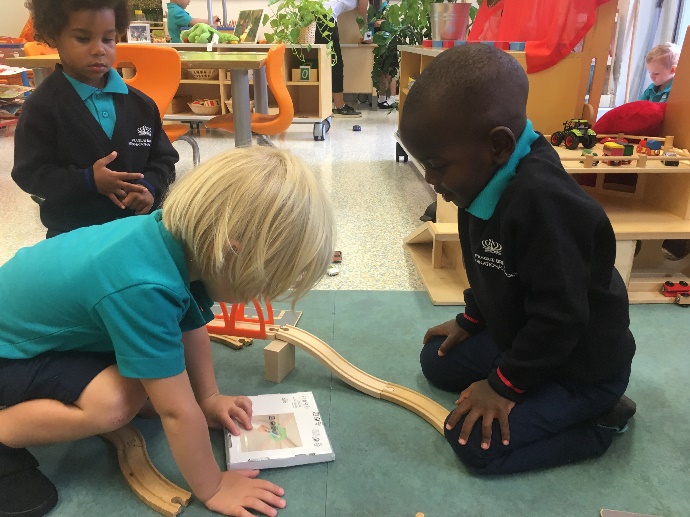 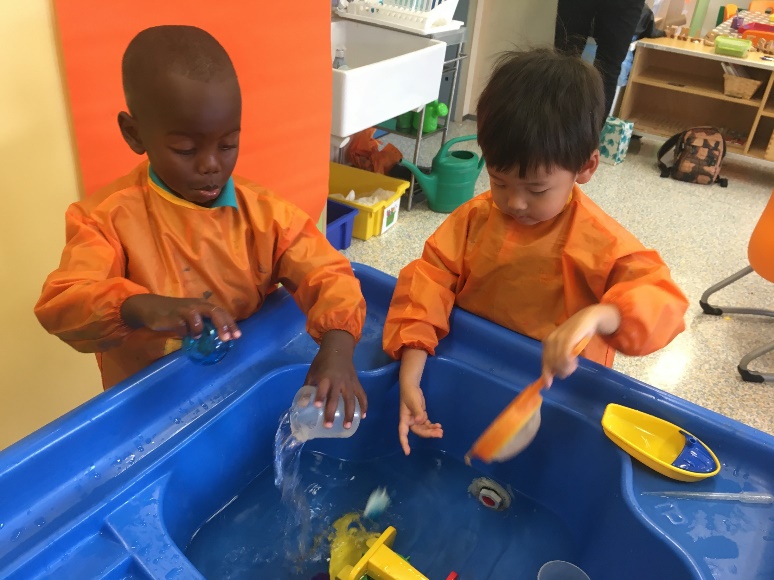 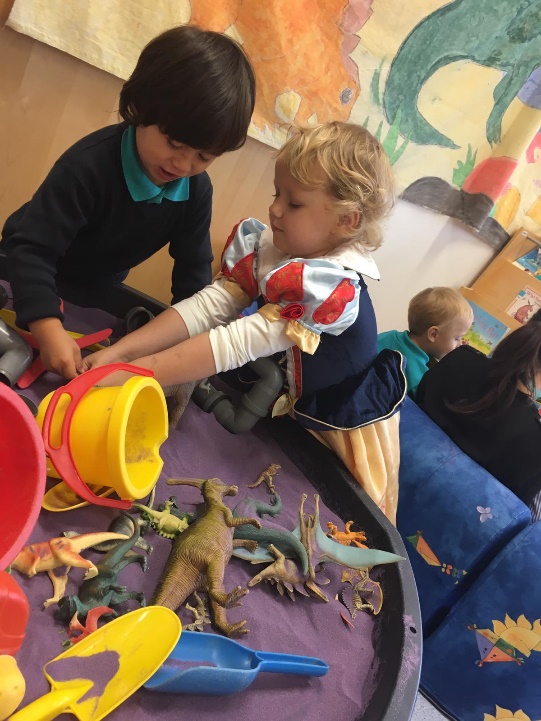 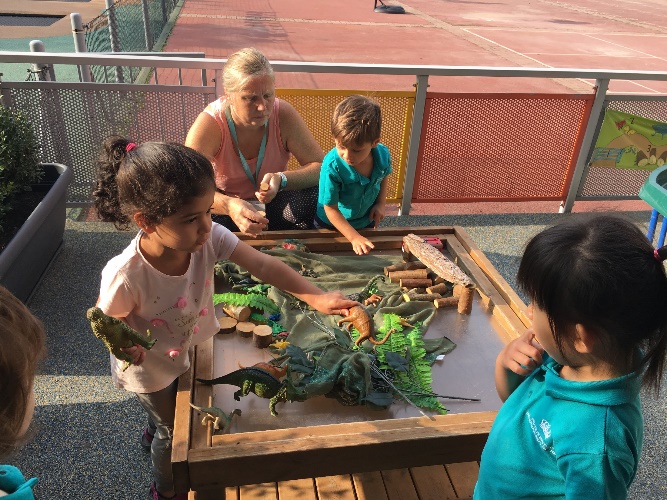 All areas of the EYFS are taught cross curriculum throughout the day.
Plan of The Day
8.15am – 9.00am: staggered start + independent activities, communication time. This is often called ‘freeflow’.
9am – 9.30am: Tidy up time and Good Morning circle
9.30am –  10.45am snack and outside play
10.45am – 12.00pm: Circle time with follow up activities
12.00pm – 1.15 pm: lunchtime and outside playtime
1.15pm – 	2.45pm: Continuous provision and 
                                  small group activities
2.45pm – 3.00pm: Afternoon snack time
3.00pm – 3.15pm: staggered finish, communication 
			  time
Drop Off
The children arrive at school any time from 08.15 am until 08.45 am.

This is also communication time. 

Parents are encouraged to bring their child into the classroom and say good morning to the teachers. You are welcome to settle them before saying goodbye.

Teachers encourage the children to choose an activity to complete with their friends.
Circle Times
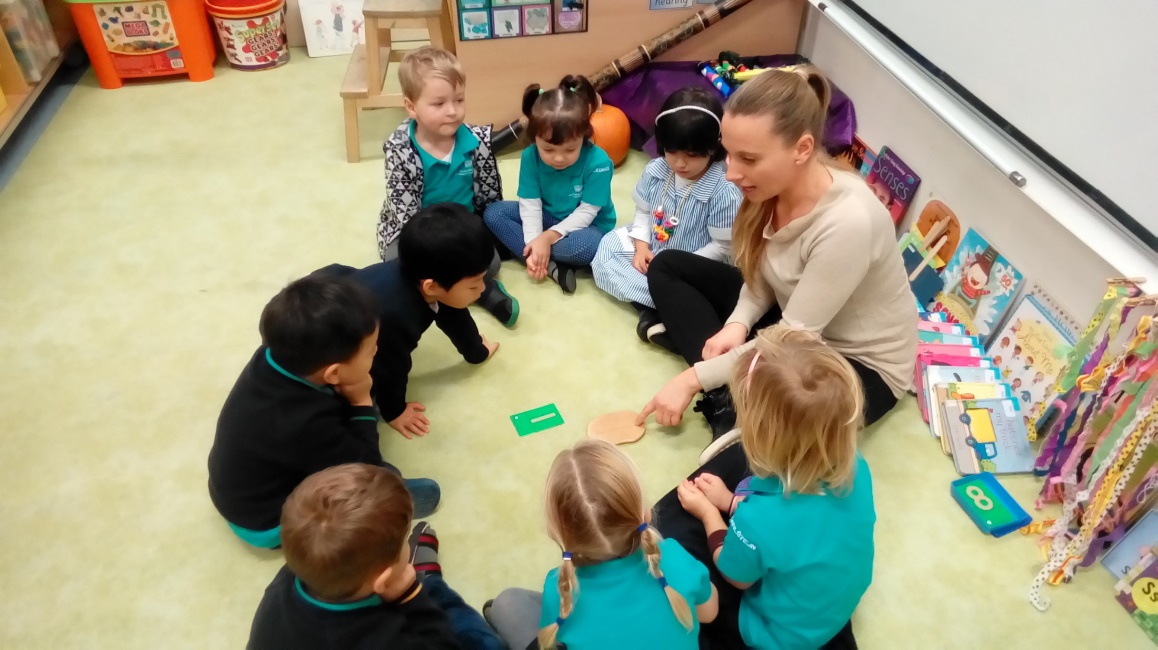 We have circle times every day
The first circle:
Say hello and discuss our day, 
Do a dance or sing a song;
We also have focus circle times, 
     e.g: Language and 
     literacy, mathematics 
     or understanding the 
     World.
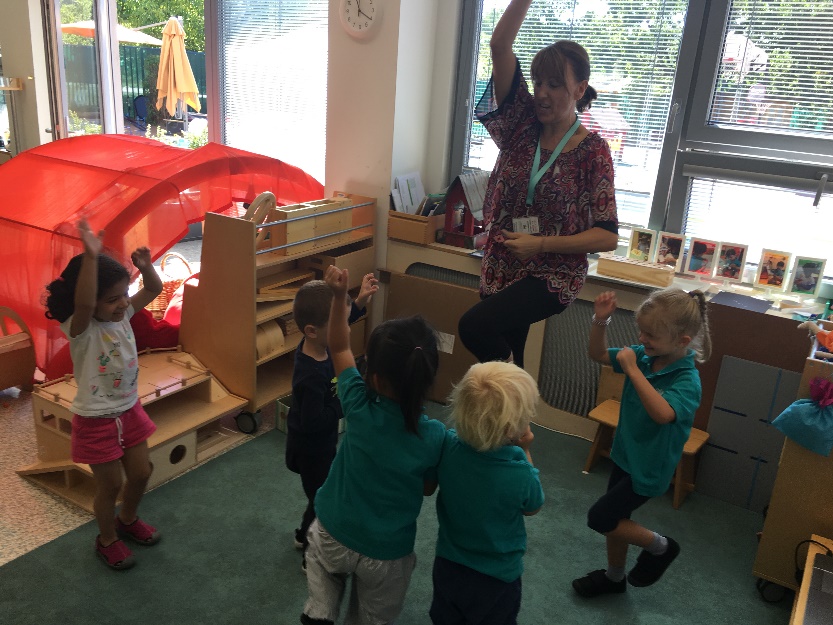 Examples of Activities
Language & Literacy
In the Early Years a lot of emphasis is placed on communicating in English and developing language skills. This is done continuously, and through games, activities and circle times.
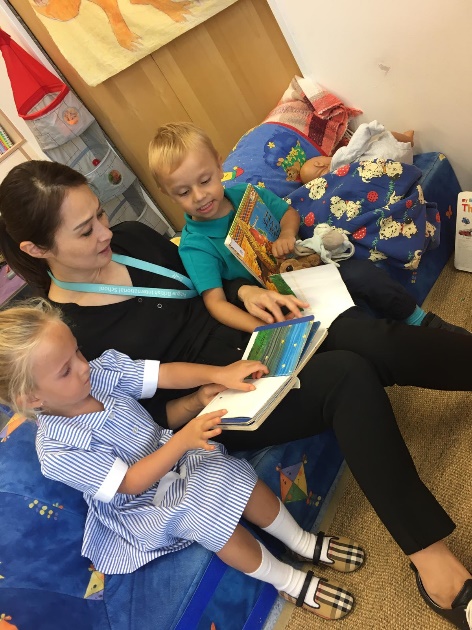 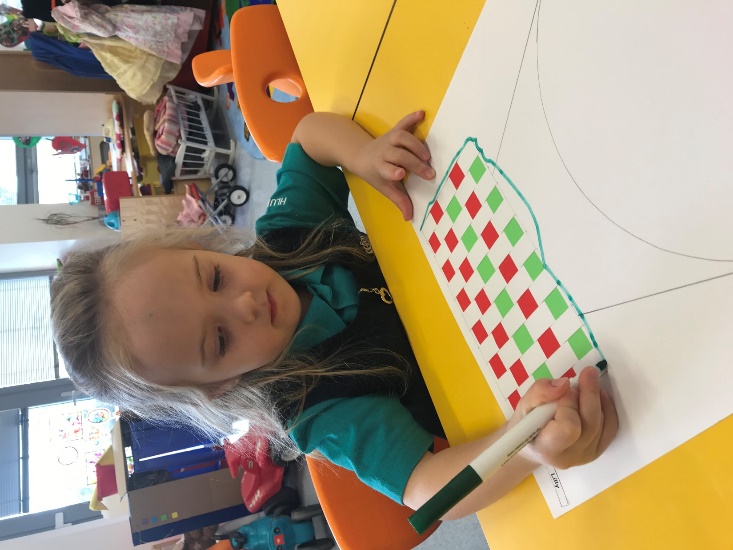 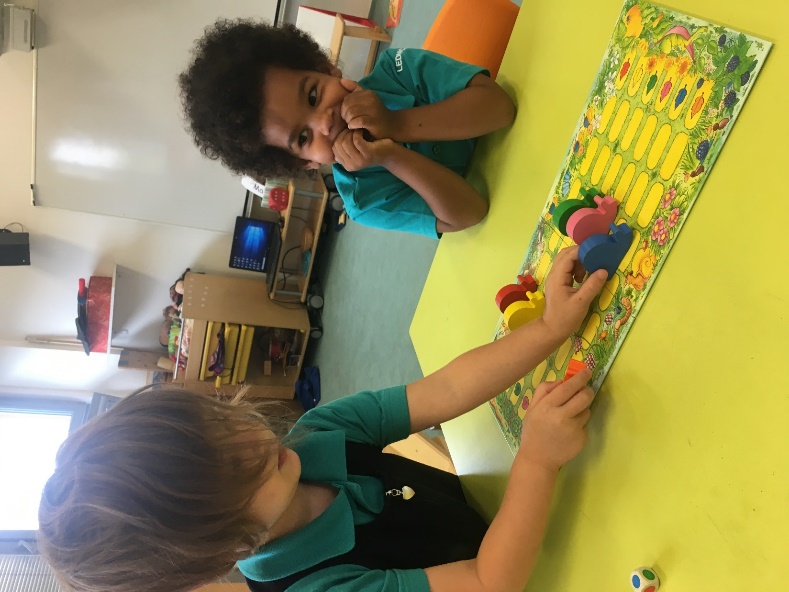 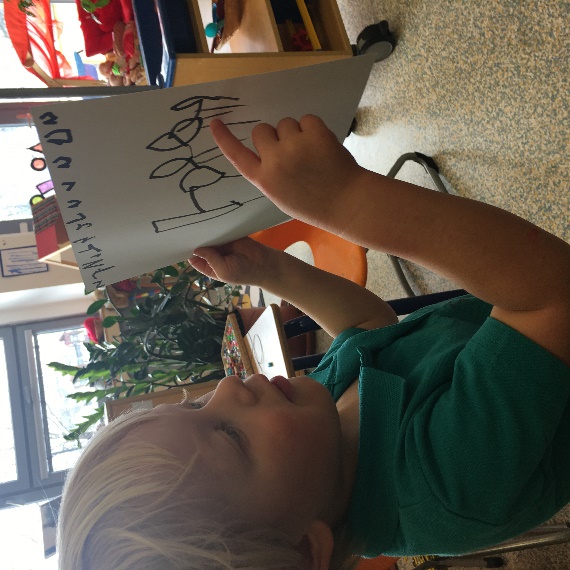 Mathematics
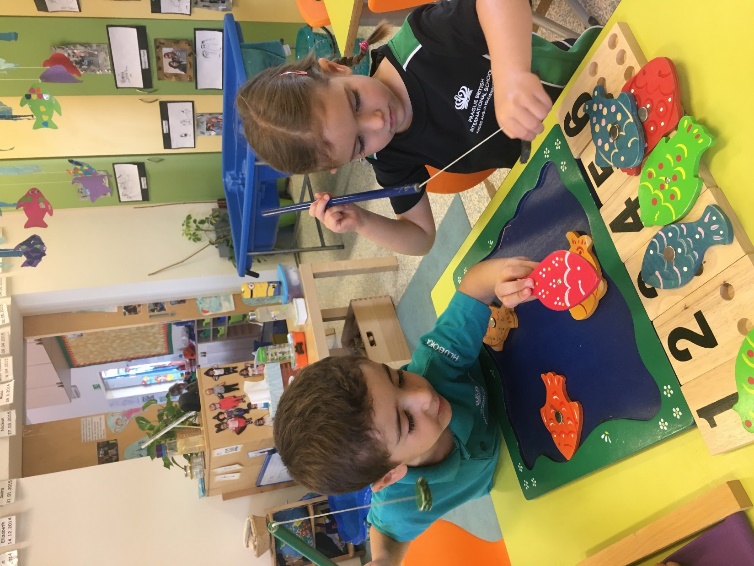 During Mathematics circle times the children may work together or in smaller groups, working with a teacher or teaching assistant.
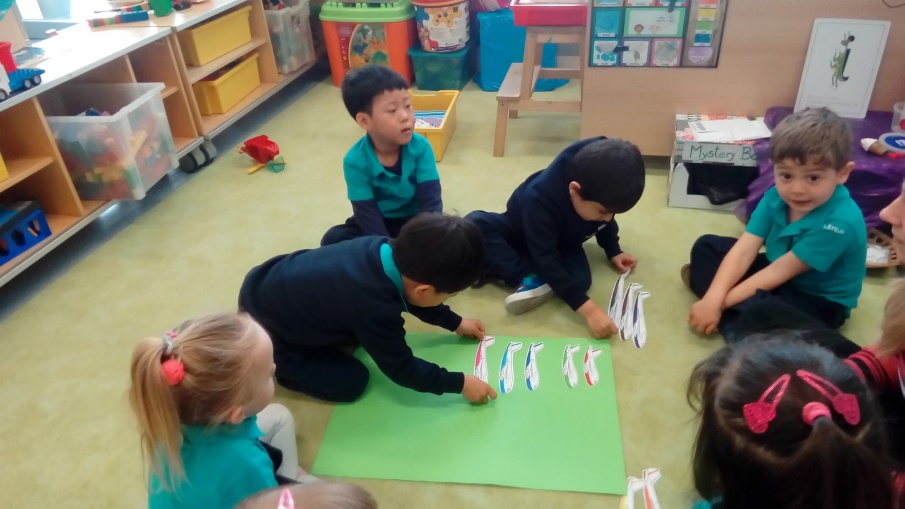 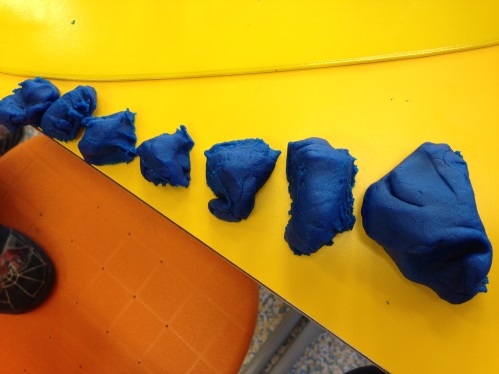 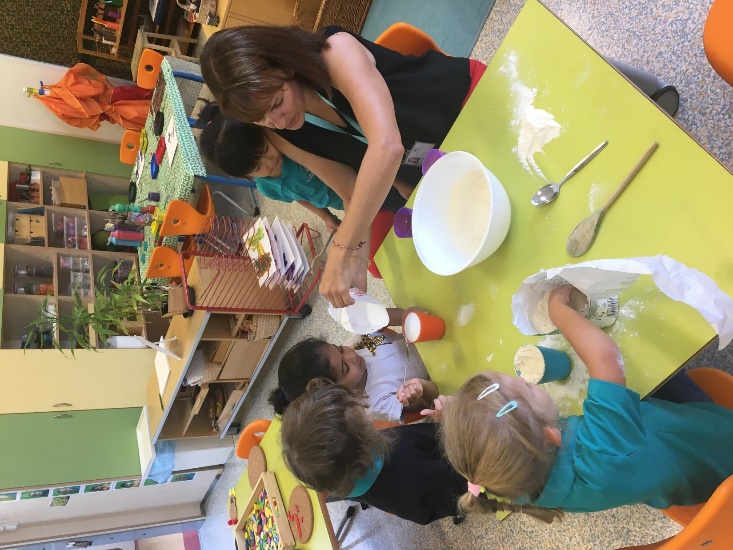 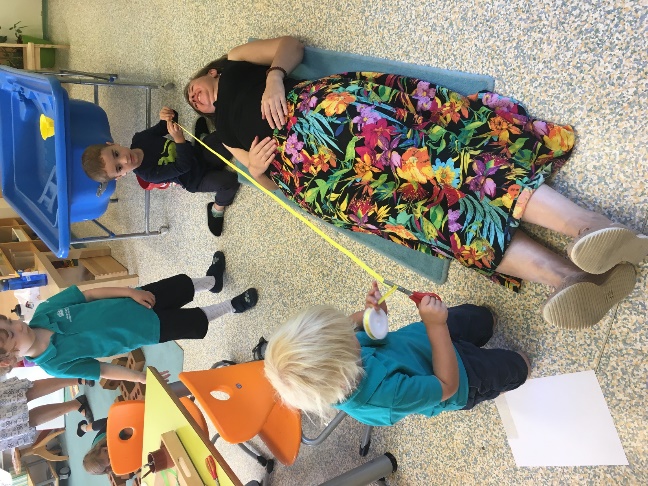 EYCC Focus Activities
We have frequent circle times where the focus
     is the current EYCC Concept, which will be                    
     followed up by related activities.

Although the children can choose the 
     activities they wish to complete, the guided 
     activities ensure that each child receives a 
     broad and balanced curriculum throughout the year.

EYCC topics 2019-2020:
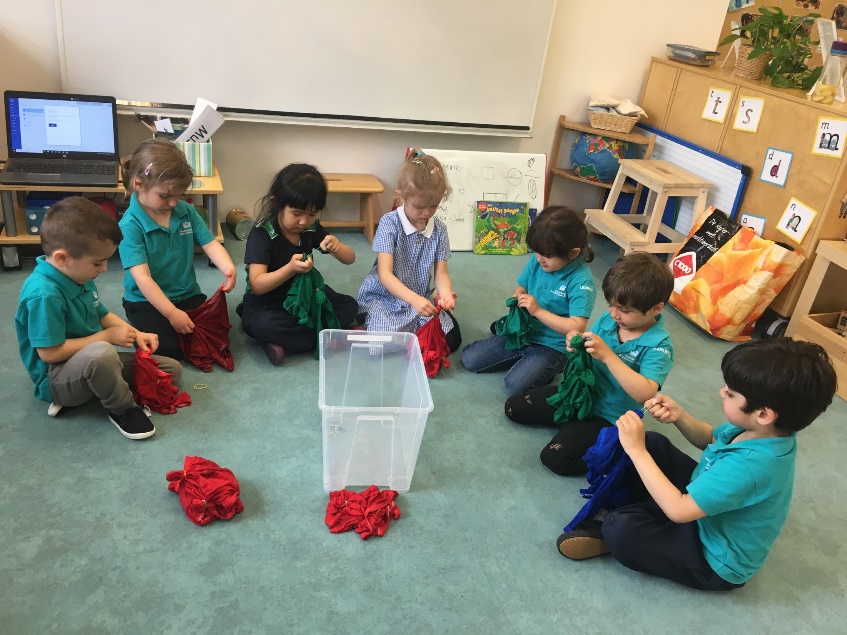 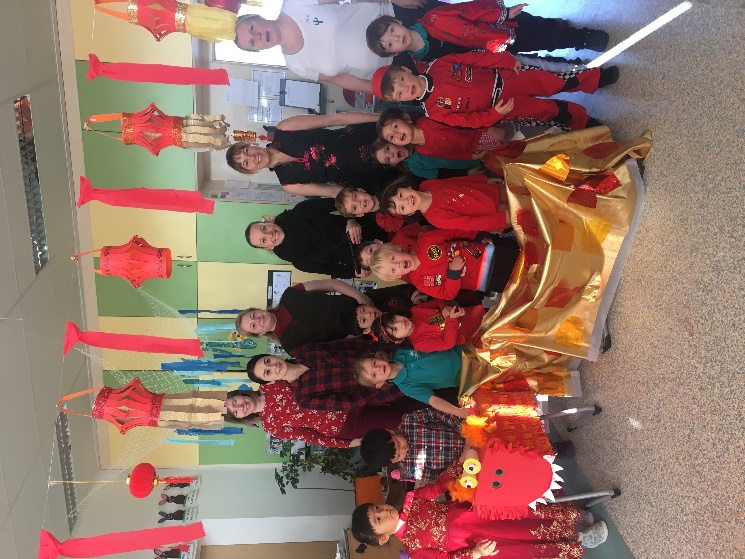 Snack Time
Children go to the toilet and wash their hands before eating their snack.
Children are to bring a healthy snack from home.  
No nuts please, due to allergies.                     We are a nut free school.
Hand held food preferred.
Please label your child’s snack box                       and water bottle with their name.
We will leave food in the box so                      you can see what is leftover.
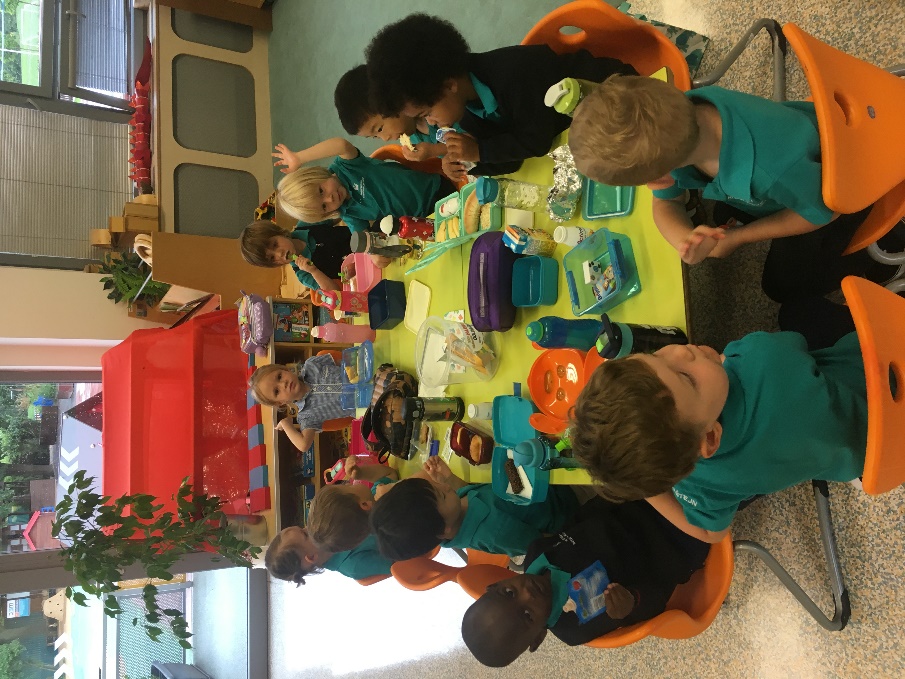 Nursery Lunch 11.50-12.20
The children are given soup, a main course and a dessert. On Fridays there is a different starter. 

Children are encouraged to try different foods and eat at least half of the portion given.

Lunches will be ordered on the VLE. You must tell us either lunch from school OR lunch from home.

Please inform the teacher or Andrea if your child has any allergies.
End of the day 2.45 – 3.00pm
A small snack will be provided by school.

If another adult is collecting your child please inform the teacher and provide a photocopy of their ID.

Please make a moment to say goodbye to the teacher or assistant and we encourage children to do so too.
Cloakroom
All items need to be labelled please.

Please replace items of spare clothing that has been used.

Developing independence is part of our education.

As is keeping their belongings tidy – coat, shoes etc.

Waterproof clothes, appropriate for all weather. There’s no such thing as bad weather, only bad clothing!
Weekly overview
Thursday:  Tigers and lions Music 11.20am – 12.50am

Wednesday : P.E. for both Nursery Classes 1.20pm – 1.50pm

Library: to be confirmed by class teacher

Forest school:  Friday afternoons
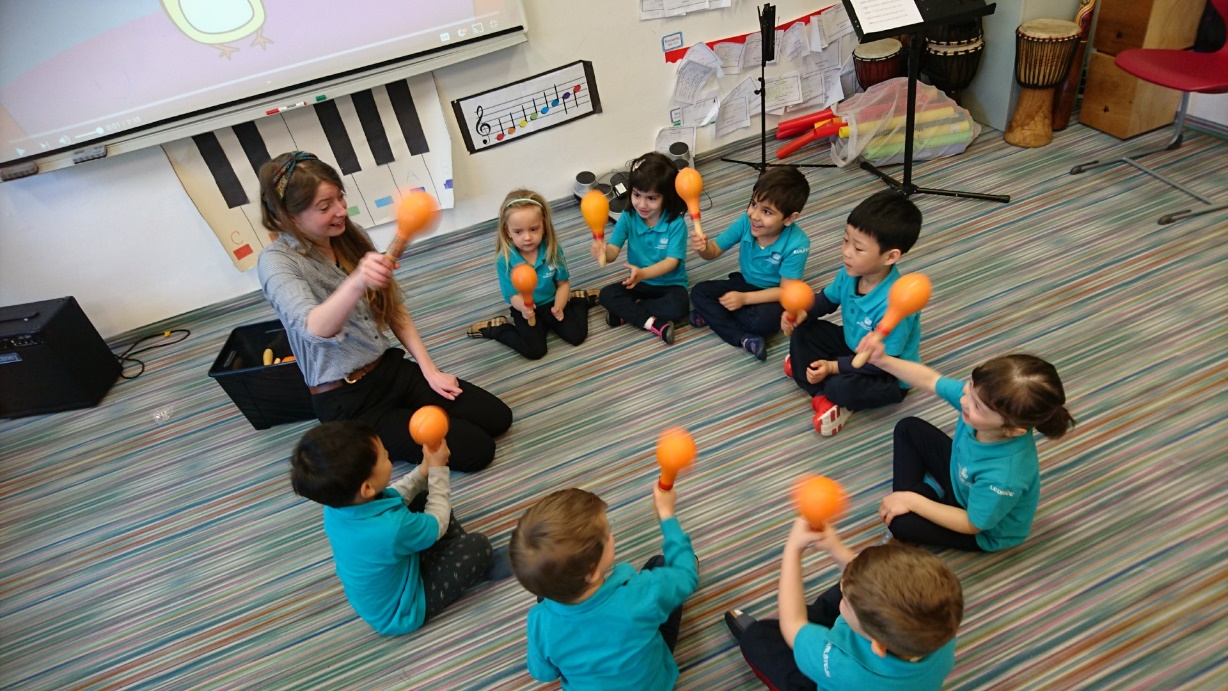 Things to Remember
PE Kits and suitable sports shoes on Wednesdays

Worries or concerns: please speak to us!

We have lots of toys in school so we ask you to please leave them at home.

Please check the newsletter every week.
SeeSaw
This is a way for sharing information including photos and videos about what your child has been doing in school.

You will soon receive a login to use this at home.

Please look at it with your child and feel free to add to it too.
Informal Parent Meeting
In order to help us get to know a little bit more about your child and his/her family life, we would like to meet you for an informal meeting during September.

Please talk to your child’s class 
teacher to arrange an appointment.